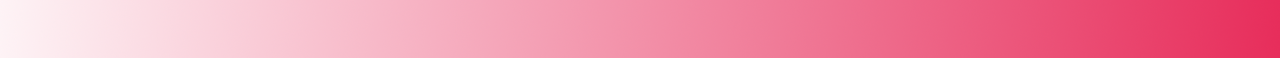 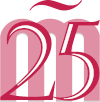 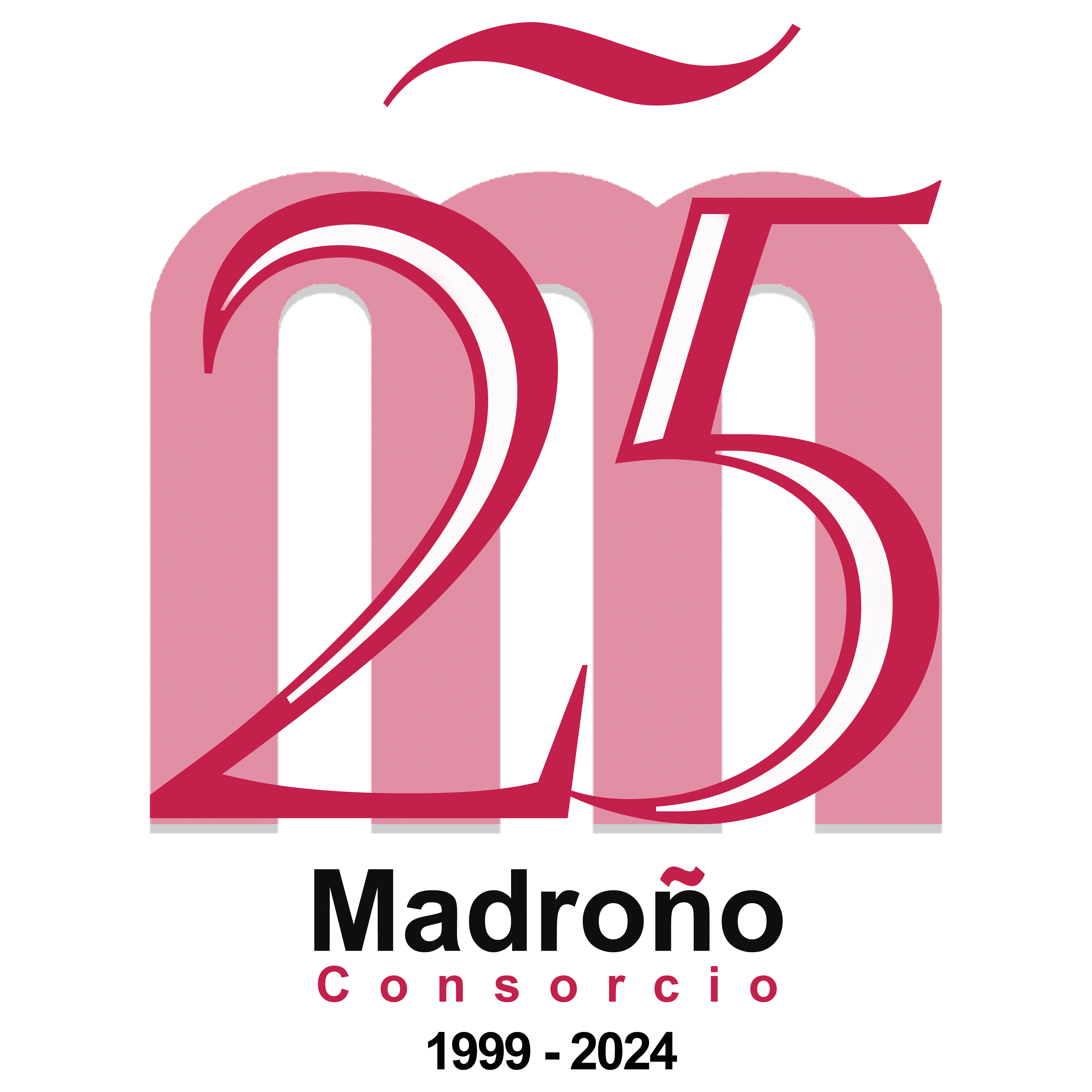 Datos de investigación: Experiencias, retos y oportunidades ante la reforma de la evaluación de la investigación
Uso de e-CienciaDatos en Biología Molecular y Bioinformática
Madrid, 24 de octubre de 2024
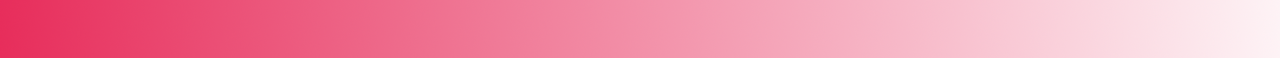 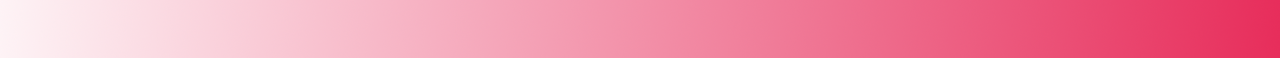 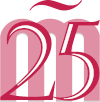 Modesto Redrejo Rodríguez (UAM)
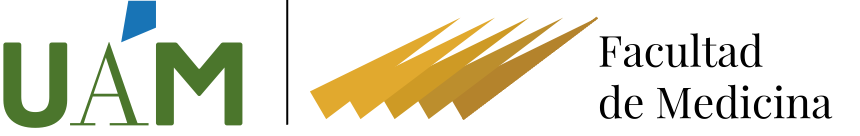 Uso del repositorio e-CienciaDatos en Biología Molecular y Bioinformática
Datos primarios
Datos crudos de secuencias de DNA/RNA, estructuras de proteínas… que no tienen la novedad (u otra característica) para los repositorios o BBDD específicos.
Imagen biológica o médica (Microscospía, RMN, RX...)
(Meta)análisis de datos de otros repositorios o BBDD
Análisis genómicos, genética poblaciones,…
Software (scripts, pipelines…) que necesitan una version con DOI para publicar.
2
Datos de investigación: Experiencias, retos y oportunidades ante la reforma de la evaluación de la investigación
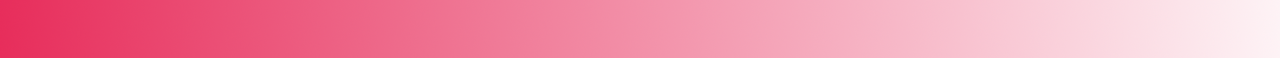 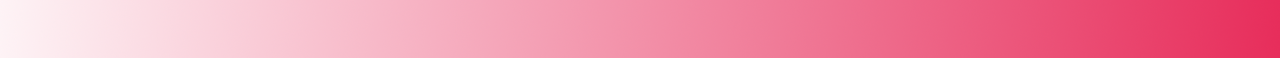 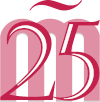 Modesto Redrejo Rodríguez (UAM)
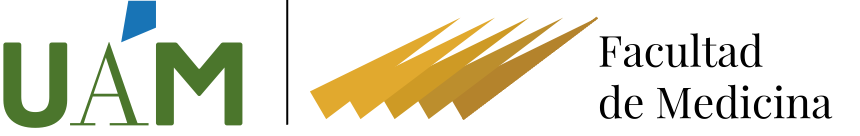 Mi experiencia con e-CienciaDatos en la UAM (2023-2024)
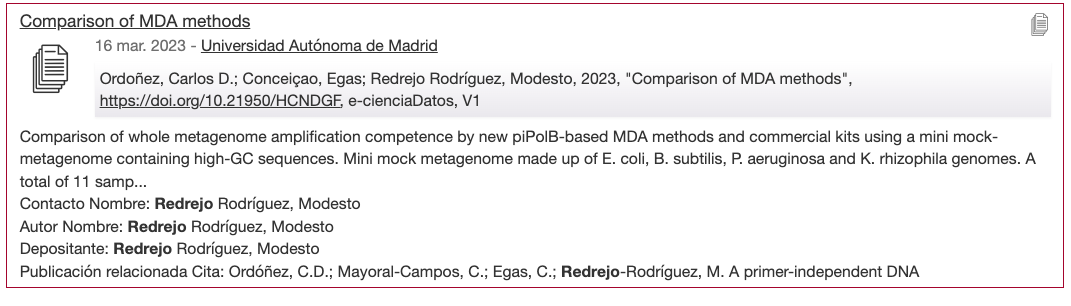 Análisis comparativo de procedimientos experimentales en el contexto del desarrollo metodológico (amplificación DNA)
Datos generados sobre genomas conocidos, no depositables en GenBank.
3
Datos de investigación: Experiencias, retos y oportunidades ante la reforma de la evaluación de la investigación
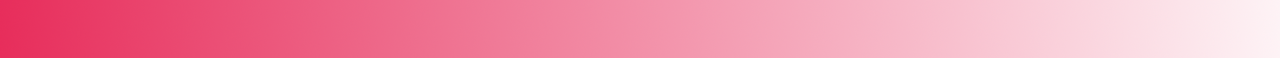 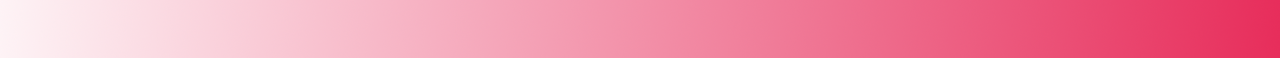 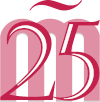 Modesto Redrejo Rodríguez (UAM)
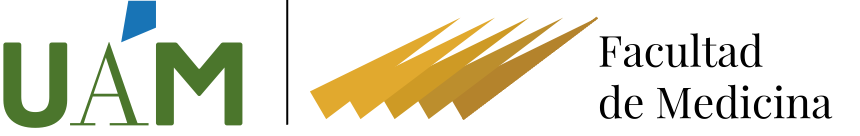 Mi experiencia con e-CienciaDatos en la UAM (2023-2024)
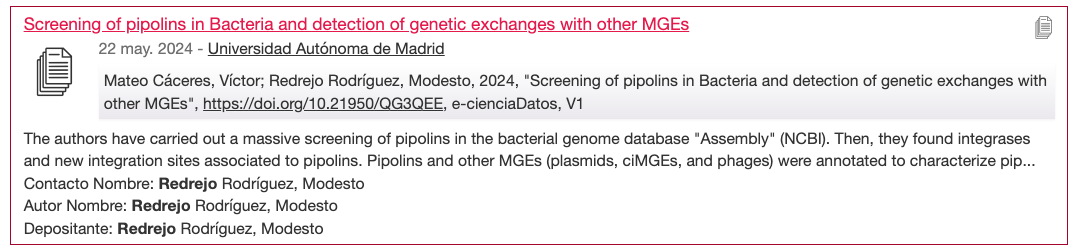 Análisis sistemático de genomas disponibles en BBDD (NCBI Genbank), nodatos nuevos.
4
Datos de investigación: Experiencias, retos y oportunidades ante la reforma de la evaluación de la investigación
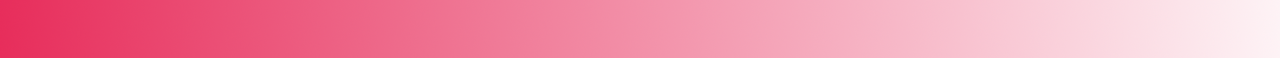 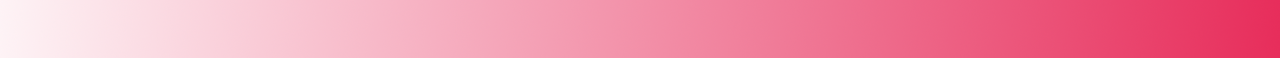 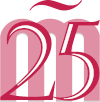 Modesto Redrejo Rodríguez (UAM)
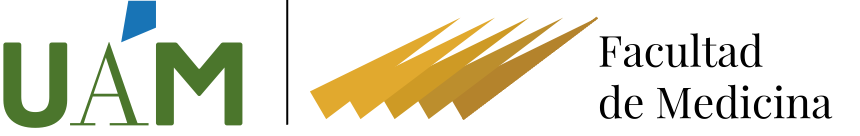 e-CienciaDatos vs. otras opciones
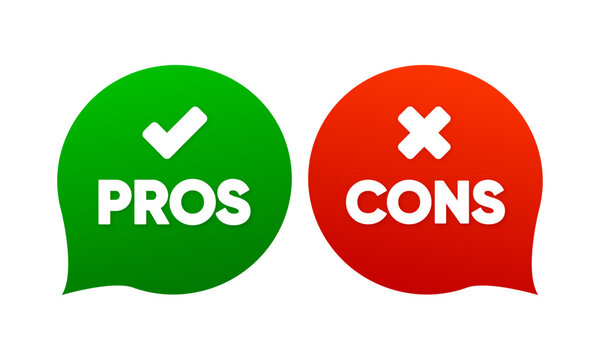 Pone en valor proyectos publicados.
Alineado con los principios FAIR yANECA.
Asistencia técnica (humana!).
No hay letra pequeña: más control sobre tus datos (ahora y en el futuro).
Datos nuevos en repositorios o BBDD específicos reconocidos.
Algunas editoriales recomiendan otras alternativas (Zenodo, Figshare…).
Desconocimiento de la comunidad científica.
5
Datos de investigación: Experiencias, retos y oportunidades ante la reforma de la evaluación de la investigación
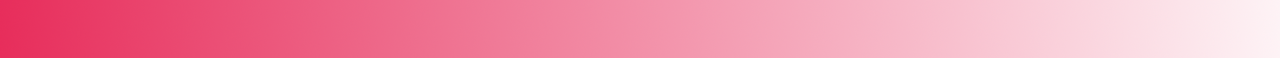